П А Л Ь Ч И К О В Ы Е  И Г Р Ы
Зачем нужны            «Пальчиковые игры»?
Пальчиковые игры играют важную роль в развитии речи детей дошкольного возраста.
Известно, что между речевой функцией и общей двигательной системой человека существует тесная связь. Такая же тесная связь установлена между рукой и речевым центром мозга.





Гармонизация движений тела, мелкой моторики рук и органов речи способствует формированию правильного произношения, помогает избавиться от монотонности речи, нормализовать её темп, учит соблюдению речевых пауз, снижает психическое напряжение.
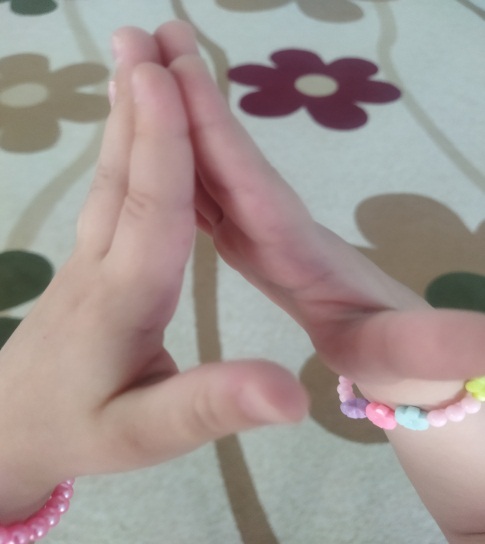 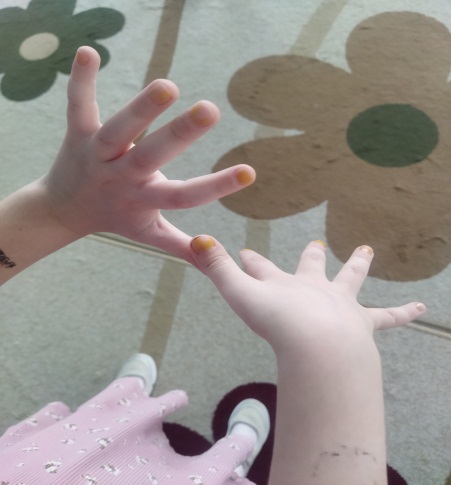 Значение пальчиковых игр
О пальчиковых играх можно говорить, как о великолепном универсально, дидактическом и развивающем материале.
             Пальчиковые игры:
Способствуют овладению навыками мелкой моторики;
Помогают развивать речь ребёнка;
Повышают работоспособность коры головного мозга;
Снимают тревожность;
Развивают у ребёнка психические процессы: мышление, внимание, память, воображение.
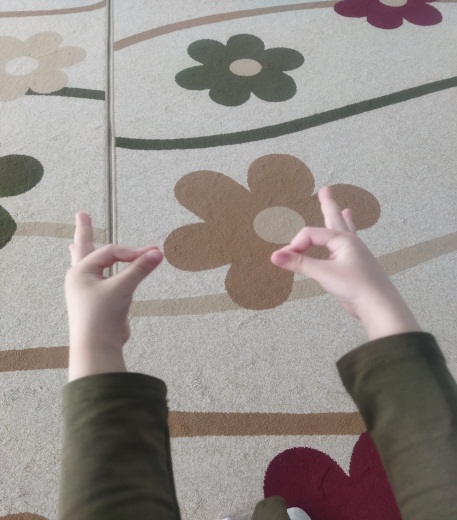 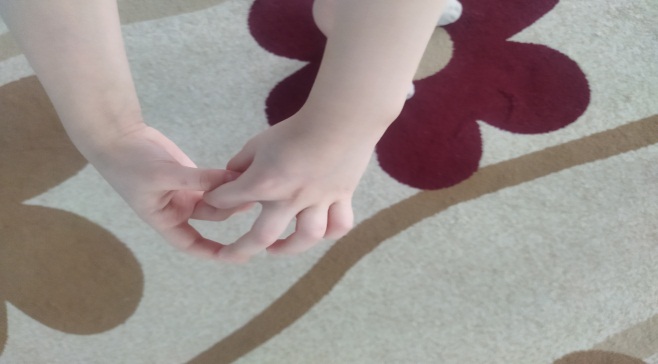 «Ум ребёнка находится на кончиках его пальцев»                                                     В. А. Сухомлинский
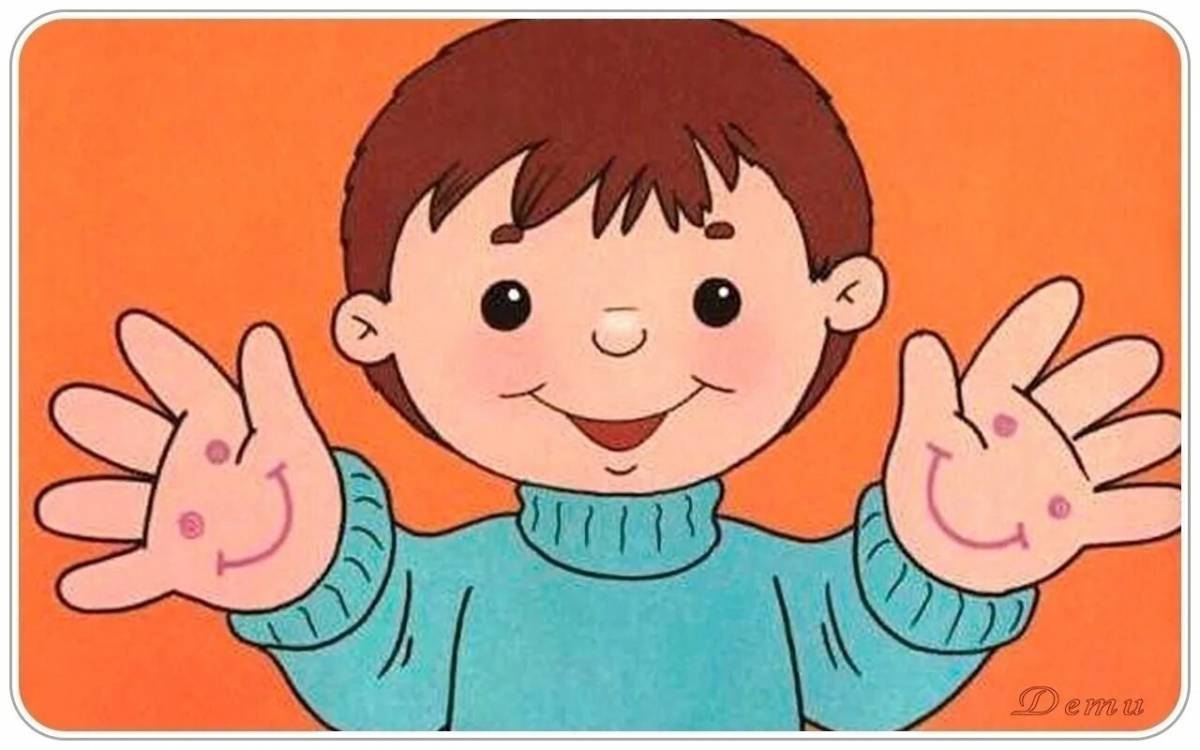 Пальчиковая игра                         «Пальчики спят»
Этот пальчик хочет спать
Этот пальчик прыг в кровать!
Этот пальчик прикорнул.
Этот пальчик уж заснул.
Тише, пальчик, не шуми, 
Братиков не разбуди!
            (грозят большому пальчику)
Встали пальчики. Ура!  
     (раскрыть все пальцы на обеих руках)
В детский сад идти пора! (4 хлопка)

В этих стихах можно - сгибать пальчики,  начиная то с большого пальца, к мизинцу, 
то с мизинца к большому пальцу; 
то на правой руке, то на левой руке.
Пальчиковая игра      «Весёлая мышка перчатку нашла»
Весёлая мышка перчатку нашла,
(Вытягиваем руки перед собой и крутим кистями рук с растопыренными пальцами)
Гнездо в ней устроив, мышат позвала.
(Складываем ладони ковшом, затем сгибаем и разгибаем пальцы обеих рук, расположенных ладонями кверху)
Им корочку хлеба дала покусать,
(Поочерёдно соединяем подушечки больших пальцев обеих рук с остальными пальчиками)
Погладила всех и отправила спать.
(Поглаживаем одну руку другой, затем складываем обе ладони и кладём под щёку).
Пальчиковая игра«Капуста»
Мы капусту рубим, рубим,
     (стучим рёбрами ладоней по столу или    по 2 раза левой рукой о правую руку, правой о левую руку)
Мы капусту солим, солим,
    (складываем подушечки пальцев вместе     и потираем их друг о друга, будто посыпаем капусту солью)
Мы капусту трём, трём,
          (потираем кулак о кулак)
Мы капусту мнём, мнём.
   (энергично сжимаем и разжимаем   кулаки).
Пальчиковая игра«Мышка»
Мышка в норку пробралась,
("шагать" двумя пальчиками по столу или сложить ладошки вместе, а пальцы прикасаются друг друга)

На замочек заперлась.
 (зацепить обе руки в «замок»)

В дырочку она глядит -
 (сделать колечко из большого и указательного пальцев и посмотреть)

Кошка не бежит? На заборе кот сидит!
 (ладонь руки поднести ко лбу, как козырек, и посмотреть из-под неё, как будто вглядываемся вдаль)
Пальчиковая игра  «Посуда»
Раз, два, три, четыре —
  (Чередуем хлопки и удары кулаками друг  о друга)
Мы посуду перемыли:
   (Круговыми движениями водим одной     ладонью по другой)
Чашку, чайник, ковшик, ложку
     И большую поварёшку.
         (Загибаем пальцы по одному)
Мы посуду перемыли,
      (Снова водим круговыми движениями одной ладонью по другой)
Только чашку мы разбили,
Поварёшку уронили
Ковшик тоже развалился,
Нос у чайника отбился,
Ложку мы чуть-чуть сломали —
(Разгибаем пальцы по одному)
Так мы маме помогали!
(Чередуем хлопки и ударами кулачками).
Пальчиковая игра                      «На поляне дом стоит»
На поляне дом стоит,
   (Изображаем крышу домика, соединив кончики пальцев обеих рук)

Ну, а к дому путь закрыт.
 (Разворачиваем ладони к себе, ставим ребром на стол и поднимаем большой палец вверх)

Мы ворота открываем,
 (Разворачиваем ладони параллельно друг другу) 

В гости в домик приглашаем.
 (Ладони смотрят вверх, сгибаем и разгибаем пальчики).
Пальчиковая игра  «Ягоды»
С ветки ягоды снимаю,(пальцы правой руки расслаблены,свисают вниз. Пальцы левой рукигладят каждый пальчик, будтоснимая воображаемую ягоду)
              И в лукошко собираю
(обе ладошки сложить перед собойчашечкой)
              Будет полное лукошко,
(обе руки «рисуют» большой круг)
             Я попробую немножко.             И поем еще чуть – чуть,
(одна сложенная ладошка имитируетлукошко, другой рукой достатьвоображаемые ягоды и отправить ихв рот)
               Будет к дому легок путь!(имитируя ножки средний иуказательный пальчики на обеихруках «убегают» как можно дальше)
СПАСИБО                                   ЗА                        ВНИМАНИЕ!